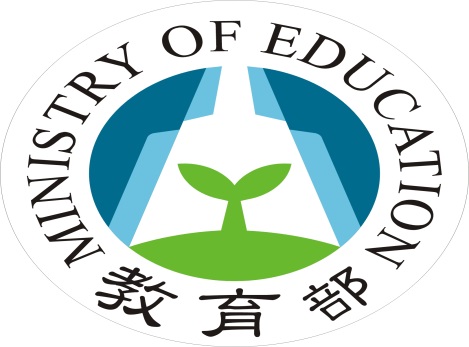 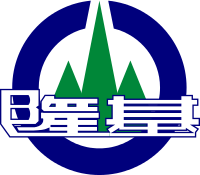 基隆市政府教育處
十二年國教適性入學宣導
教育部國民及學前教育署
110年國中畢業生適性入學宣導講師 陳裕宏主講
講座簡介
主講：陳裕宏(0929-929-309、chenyh@mcvs.tp.edu.tw)
              基北區登記分發前總幹事、基隆市政府教育處顧問
學歷：1.國立台灣師範大學工業教育系(畢業)
               2.國立台灣師範大學教育研究所(結業)
               3.國立台北科技大學技術及職業教育研究所(碩士)
經歷：1.任教年資 35 年(專心致力於學生升學輔導工作有20年的經驗)
                 2.全國大專優秀青年 (1981)、臺北市101學年度特殊優良教師
                 3.中央 & 地方(基北區)適性入學宣導種子教師
                 4.臺北市十二年國教工作圈(會考、免試、特招)工作小組成員
                 5.基北區免試入學委員會規劃委員、諮詢委員、分發總幹事
                 6.教育部十二年國民基本教育諮詢委員、審查委員、宣導專員
                 7.教育部技職教育、國中多元進路宣導專員
                 8.教育部綜合高中審查委員、訪視委員、宣導專員
                 9.教育部技專校院招生策進總會審查委員
專長項目(國中學生升學部分) ：
   1.國中畢業生多元升學進路 / 適性入學
   2.國中教育會考
   3.現行升學管道簡介與建議
      (1)免試入學(高中職、五專)
      (2)特色招生(高中職、五專)
      (3)甄選入學(音樂、美術、舞蹈、戲劇、科學、體育、專業群科)
      (4)其他(實用技能學程、建教合作班、產學合作班、雙軌訓練旗艦計畫、七年一貫班
                                  技優入學、產業特殊需求類科、運動優良、身心障礙)
   4.認識技職教育
   5.認識綜合高中
   6.志願選填與落點分析(如何選擇校系)
   7.十二年國民基本教育
   8.認識108課綱(國中階段)
專長項目(高中職學生升學部分)：
   1.普高、技高、綜高畢業生多元升學進路
   2.大學學測、大學指考、四技統測
   3.現行升學管道簡介與建議
      (1)大學多元入學(繁星推薦、個人申請、考試分發、特殊選才、大學進修)
      (2)四技二專多元入學(科大繁星、技優保送、技優甄審、甄選入學、
                                                                  登記分發、特殊選才、四技申請、四技進修)
      (3)其他(單獨招生、產學合作班、雙軌訓練旗艦計畫、特殊班次、
                              運動優良學生升學、身心障礙學生升學、原住民學生升學)
   4.認識技職教育
   5.志願選填與落點分析(如何選擇校系)
   6.十二年國民基本教育
   7.認識108課綱(高中階段－普高、技高、綜高)
雖然延後4天開學，不過
國中教育會考的日程不變，
各項入學作業的日程也不變，
完全按照簡章的規定進行。
惟國中教育會考的
考試範圍會做適當的縮減調整，
可参閱心測中心的公告。
Outline
壹、前言(重大變革&重要提醒)
貳、適性入學(基北區110學年度)
叁、基隆市特惠專案
肆、分享與建議
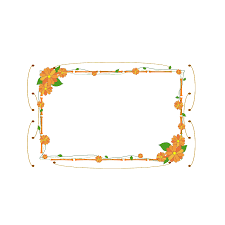 壹、前言
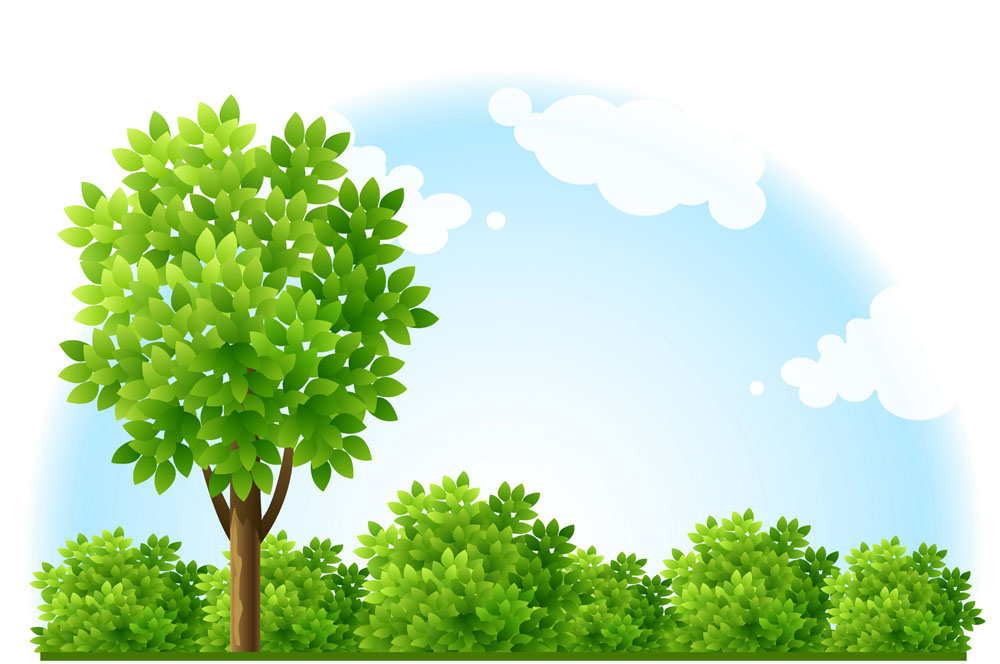 110學年度的
重大變革
1.基北區國中畢業生人數減少1,688人
      ㊣國中教育會考各等級人數依比率減少(預估各科得A++者減少85人)
      ㊣粥多僧少，預估高中職各校最低錄取分將微幅降低
             (各校錄取分之高低會受到國中教育會考各等級/標示人數的多寡影響)
比前一年  -1,688(-2.99%)
資料來源：參考教育部國民教育階段學生人數預測分析報告
低於20萬
國中教育會考怎麼評分
1.5個學科(國文、數學、英語、社會、自然)
   評量結果分為A精熟、    B基礎及  C待加強等3個級別和
                           A++、A+、B++、B+                   等4個標示
   寫作測驗
   評量結果分為6個級別(一～六級分)
PR85
PR28
精熟 A  (占10～20%)
基礎B  (占45～60%)
待加強C (占20～35%)
2.三等級+4標示 vs.PR：
A++
A+
B++
B+
PR95～99
PR67～79
PR90～94
PR54～66
2.學習區完全免試入學持續擴大辦理
      ㊣不採計國中教育會考成績及志願序積分
      ㊣109學年度：單點型11校+區域型50校(  9區)=61校
          110學年度：單點型30校+區域型61校(10區)=91校
      基隆區(13校，涵蓋基隆市全境及新北市瑞芳、萬里、雙溪、貢寮、平溪、汐止等區，包括
       中山高中、暖暖高中、八斗高中、雙溪高中
       基隆高中、基隆女中、二信高中、聖心高中
       光隆家商、培德工家、中華商海
                                                               安樂高中、瑞芳高工、秀峰高中、樟樹高中不在列
      ㊣學生可報名一校一科，未獲錄取再參加優免、大免
       基隆商工、海大附中
      ㊣學生可報名一校多群多科，未獲錄取再參加優免、大免
3.考試分發入學(學科特招)
      政大附中 英語國際特色班(35)
      師大附中 資訊科學特色班(35)
      麗山高中 資訊科學特色班(35)
      西松高中 國際文憑IBDP實驗班(25)
      海大附中 海洋科技人才培育實驗班(18)
          公立學校合計約增加 8 個名額
4.藝才班(音樂、美術、舞蹈、戲劇)降低班級人數
      110學年度：公立高中每班    減 2 人(30→28，預估減少約 36 個名額)
      111學年度：公立高中每班再減 2 人(28→26，預估減少約 36 個名額)
      112學年度：公立高中每班再減 1 人(26→25，預估減少約 18 個名額)
          音樂：師大附中2人、中正高中2人、復興高中2人、基隆高中2人、新北高中2人、新店高中2人
          美術：師大附中2人、中正高中2人、明倫高中2人、復興高中2人、基隆高中2人、三重高中2人、新莊高中2人、
                      永平高中2人
          舞蹈：中正高中2人、復興高中2人、清水高中2人
          戲劇：復興高中2人
          公立學校合計約減少 36 個名額
     ㊣術科測驗報名日程提前至2/22～3/5
     ㊣舞蹈班試辦網路選填志願
5.五專優先免試入學名額持續增加
      ㊣私立學校：不低於50%，且比率不得少於109學年度
      ㊣國立學校：不低於80%，且比率不得少於109學年度
6.國中教育會考命題範圍調整
      因應本學期延後4天開學，國中教育會考日程不變，命題範圍配合縮減
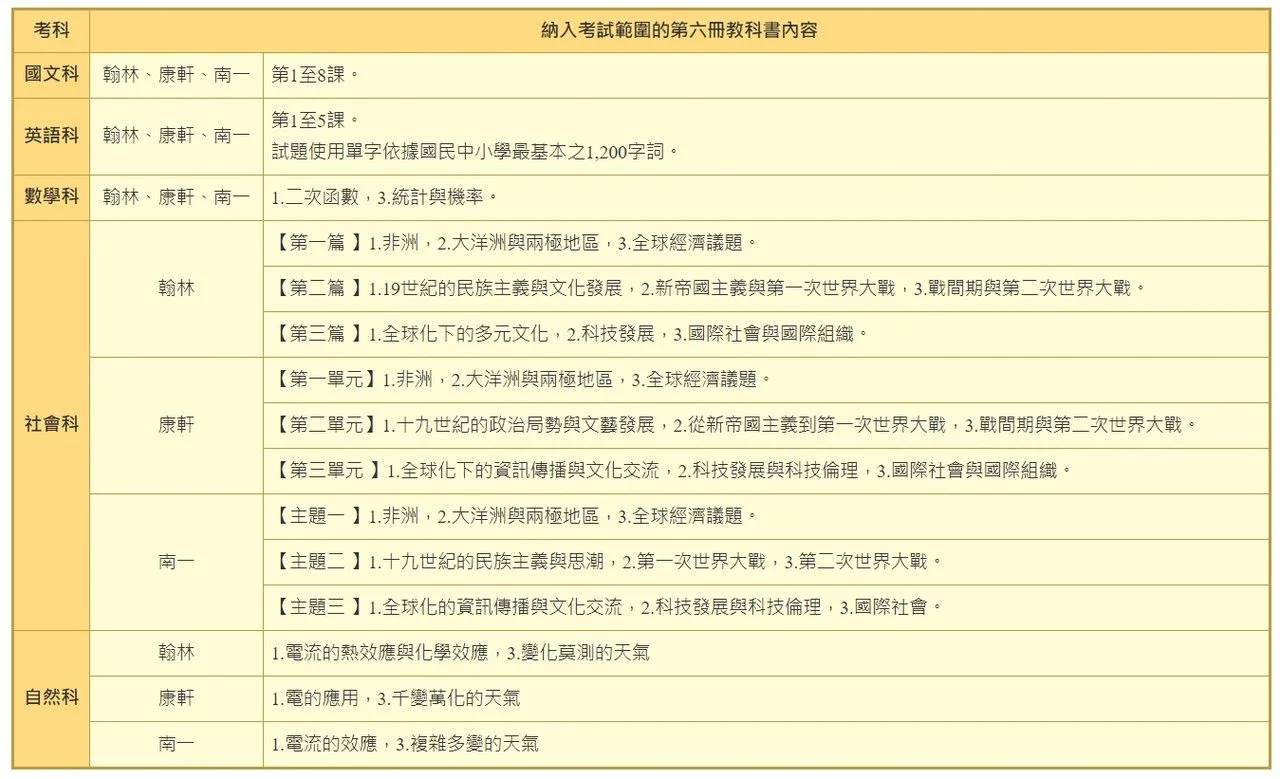 師大心測中心110.02.05公布(https://cap.rcpet.edu.tw/PressRelease1100205.html)
7.實驗高中單獨招生
      芳和實驗中學：直升25名+ 獨招25名=50名
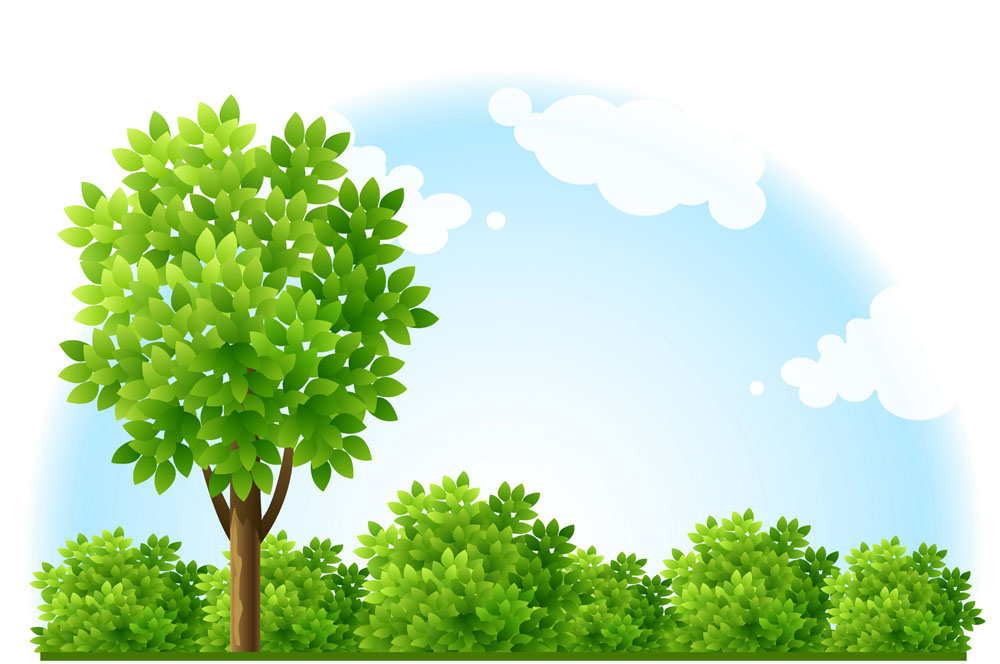 110學年度的
重要提醒
免試就學區
特招&其他管道、產業特殊需求類科、技術型獨招：不受就學區的限制
五專：學校分散且類科屬性特殊，採全國一區
共同就學區：位處免試就學區交界之學校同意其跨區招生
共同就學區
變更就學區
學生上網填寫
變更就學申請表
申請日期：4/26～30
結果通知：5/17(以書面通知)
申請緣由：非本區國中畢業生(含非學校型態實驗教育學生)或非本區具同等學力資格者或東莞、華東、上海臺商子女(弟)學校國中部非設籍於本區之畢業生如有下列特殊因素之一者，得向本委員會提出變更就學區之申請：
1.學生就讀或畢業國中學籍所在免試就學區，未設置學生適性選擇之高級中等學校課程群別或產業特殊需求類科者。
2.學生因搬家遷徙至本區居住者(檢附具體證明文件)。
3.學生在國中階段跨區就學，擬申請返回本區戶籍所在地就讀高級中等學校者(檢附具體證明文件)
4.其他經核定之特殊情形。 
 註：自大陸地區及其他國家返國就學學生無論是否設籍於基北區，皆須向本委員會提出變更就學區之申請，惟非設籍於基北區之學生仍須符合上述之特殊因素之一者，經審核通過後始可參加本區免試入學管道。
學生列印申請表
檢附證明文件
非應屆畢業生
應屆
畢業生
向就讀國中教務處提出申請
自行掛號郵寄
欲參加之就學區免試入學委員會
免學費政策
現行免學費的審查標準有2，2個條件均須具備才能免學費
1.具有中華民國國籍
2.家戶年所得在148萬元以下
基隆市
基北區入學管道重要日程(基隆市)
基隆市110學年度
適性入學流程圖
報名人數
≦招生數
全額
錄取
志願選填
6/17-24

集體送件6/28-29
國中教育會考5/155/16

成績公布
6/4
未錄取可參加續招
一次分發


免試入學及
特招考試分發放榜
7/6
錄取報到
7/8
技優入學、產特優先入學、實用技能學程
報名5/20-21，放榜6/9
基北區高級中等學校免試入學
志願模擬選填 (1)12/28-1/15 
(2)3/29-4/9   (3)6/7-16
高中職免試入學
超額比序
報名人數＞招生數
基隆市公立高中直升入學
參閱各校簡章
基隆市公私立高中職
優先免試入學
報名5/24-6/4，放榜6/11
基隆區公私立高中職
完全免試入學
報名5/6-7，放榜5/13
報名6/16-18，學科測驗6/20
志願選填6/22-24
高中職特色招生
學科考試分發入學
報名6/16-18，放榜7/6
二擇一
術科甄選入學
科學班(建中、師附、北一女)
報名2/22-3/5，放榜4/1
台北市、新北市專業群科甄入學
報名2/17-3/17，放榜6/9
報到6/10
藝才班(戲劇、美術、舞蹈、音樂)
報名2/22-3/5，放榜7/7
現場登記分發報到7/7
體育班&運動優良
報名4/26-28，放榜5/3
報到7/8
五專優先免試
報名5/17-21，放榜6/10，報到6/15
五專分區免試
報名6/17起， 
現場登記分發報到7/7
五專
註：前一個入學管道未錄取或錄取但未報到或報到後又放棄，均得參加後續入學管道招生
免試入學的錄取方式
申請人數
未超過招生名額
全額錄取
(每人限錄取1校/科)
不同校系
不競爭
國中生
選填志願
依總積分擇優錄取
(不比序)
總積分高 不比序
申請人數 
超過招生名額
最低錄取總積分相同
(進行超額比序)
基北區免試入學的積分採計
會考雖不是唯一
卻是關鍵
志願序
36分
國中教育會考
36分
多元學習表現
36分
總積分108分
(俗稱108方案)
基北區免試入學的超額比序項目
第一順次：總積分
                            亦即志願序積分+多元學習表現積分+國中教育會考積分
                             (最高總分108分)
第二順次：多元學習表現積分
                            亦即均衡學習積分+服務學習積分(最高總分36分)
第三順次：國中教育會考總積分
                               亦即會考總積分=國文積分+數學積分+英語積分+社會積分+ 
                                                          自然積分+寫作測驗積分(最高總分36分)
                                A++ 7分、A+ 6分、A 5分、B++ 4分、B+ 3分、B 2分、C 1分
                                       6級分 1分、5級分0.8分、4級分0.6分、3級分0.4分、2級分0.2分、1級分0.1分
第四順次：志願序積分(不是志願序) 
                                  1〜  5志願 36分、  6〜10志願 35分、11〜15志願 34分、
                                16〜20志願 33分、21〜30志願 32分
第五順次：國中教育會考單科比序
                            依序為1.國文等級標示、2.數學等級標示、3.英語等級標示  
                                        4.社會等級標示、5.自然等級標示、6.寫作測驗級分
1.掌握重要日程
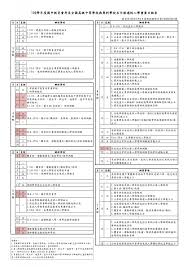 問題：
學校規定交件的日期與簡章不同，要以哪一個為準？
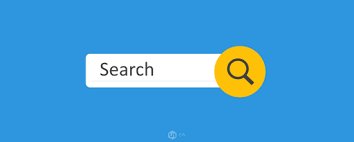 搜尋：110  重要日程表
招生工作一環扣一環，逾期難以補救
  →報名
  →(考試、成績公告、成績複查)
  →選填志願
  →分發
  →放榜、錄取結果複查
  →報到、報到後放棄
  →申訴
110學年度
國中教育會考及
全國高級中等學校與
專科學校五年制
適性入學重要日程表
或參考學校發給的
國中畢業生
升學行事簡曆
基隆市
招生作業流程
不採計國中教育會考成績
原則採計會考成績
第一階段
七年一貫甄選入學
身心障礙學生就學安置
科學班
藝術才能班術科測驗
藝術才能班競賽入學
原住民藝能班/實驗班
專業群科甄選入學
體育班/運動優良
技優入學
軍校(中正預校)
第二階段
產業特殊需求類科入學
技術型高中單獨招生
實用技能學程
建教班/產學班/菁英班
完全免試入學
五專優先免試入學
第三階段
基隆市優先免試入學
直升入學
高中職免試入學
五專免試入學
學科考試分發入學
私校獨招


免試、特招之續招
其他招生管道
國中教育會考成績公告
6/4
國中教育會考
5/15～16
2. 考 招 分離的多元入學方式
   考試→取得成績證明，招生→取得入學資格
只參加國中教育會考
並不意謂就有學校唸
招生作業流程(考招合一)
報名&
志願選填
簡章
考試
分發
考試
(成績證明)
&
招生
(入學資格)
放榜
放棄
錄取資格
續招
報到
複查
招生作業流程(考招分離)
成績
查詢
閱卷評分
考試
考試
簡章
報名
複查
成績證明
報名&
選填志願
分發
放榜
簡章
招生
放棄
錄取資格
複查
續招
報到
務必把握報名日期
入學資格
只把國中教育會考成績做為門檻的入學管道  
   ▽學科考試分發入學
   ▽專業群科甄選入學
   ▽藝才班甄選入學－聯合分發
   ▽實驗高中單獨招生
不採計國中教育會考成績的入學管道
  ▼技優入學
  ▼藝才班甄選入學－競賽表現、七年一貫甄選入學
  ▼體育班甄選入學、運動成績優良甄審甄試、運動成績優良單獨招生
  ▼科學班甄選入學
  ▼完全免試入學
  ▼部分優先免試入學(例如：台北市優免第一類、新北市私校優免、私立五專)
  ▼部分技術型高級中等學校單獨招生
  ▼實用技能學程
  ▼建教合作班、產學合作班、台德菁英班
  ▼部分原住民藝能/實驗班
3.教育機會均等原則(每個人都只能佔一個缺)
問題：
放榜後，未向錄取學校報到者，
要不要聲明放棄？
招生簡章中，通常都會有一段話：
已獲任一所高中職或五專錄取並完成報到手續之學生，如欲參加其他入學管道招生，應於簡章規定之期限內，以書面、親自到錄取學校辦妥放棄錄取資格手續，始得再報名本學年度其他入學管道招生
(不接受電話、通訊或傳真方式辦理)
◆放榜後，未向錄取學校報到者，不用聲明放棄
◆務必於簡章規定期限內辦理，並取得錄取學校的書面同意才算完成
◆錄取學校發給書面同意書後，應再至適性入學資料管理平台登錄，
  學生才能再報名後續入學管道招生
4.對於沒有簡章的招生行為，
   勿隨便同意學生就讀(沒簡章，完全沒有保障)
問題：
招生說明會拿到的制服、書包等，可以退還給學校嗎？
問題：
只是參加招生說明會，卻被通知已錄取，怎麼辦？
◆保管好你的畢業證書
◆勿隨意繳交入學相關費用
不留
身分證&出生日期
◆有問題向主管機關或主委學校反應，
  請求協助
5.因應108課綱的實施，先了解各校的
   課程規劃，以做為選填志願的參考
問題：
哪裡可以找到高中職、五專的特色課程資訊？
問題：
哪裡可以找到未來大學/科大的入學資訊？
◆108學年度起，高中職課程內容有重大改變
◆未來大學的入學方式也會有重大改變
    學習歷程檔案
    學測、指考、統測
    升學管道
◆入學後，請務必注意學校的宣導
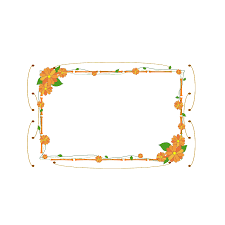 貳、適性入學
                (基北區110學年度)
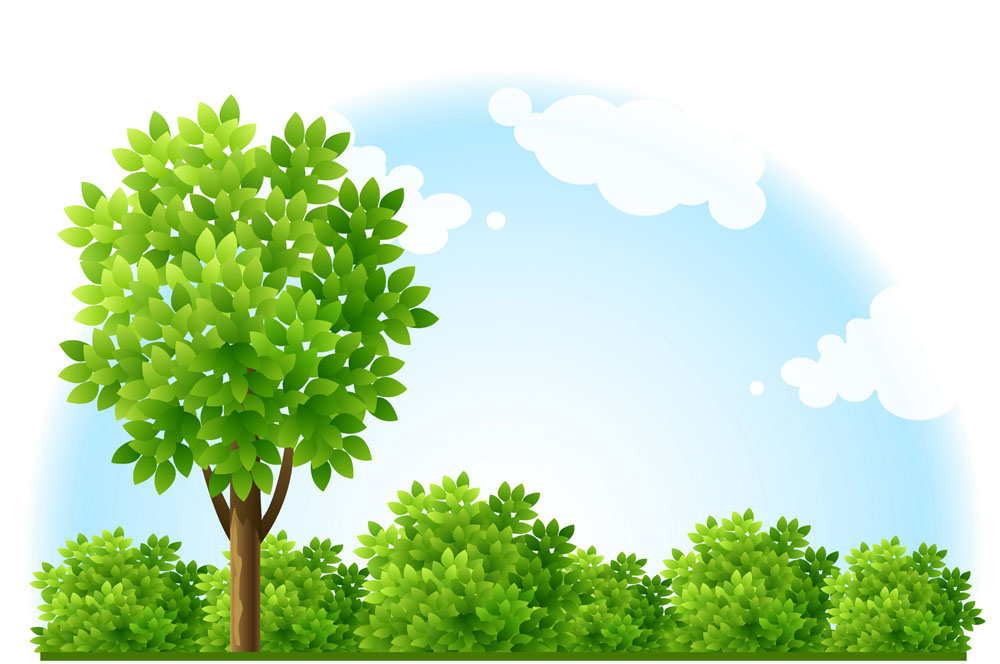 升學準備
的方向
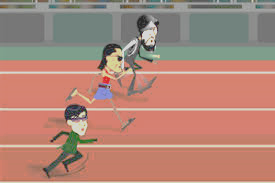 升學準備
提升個人的基本能力
選擇適合的學校科系
選擇適合的升學管道
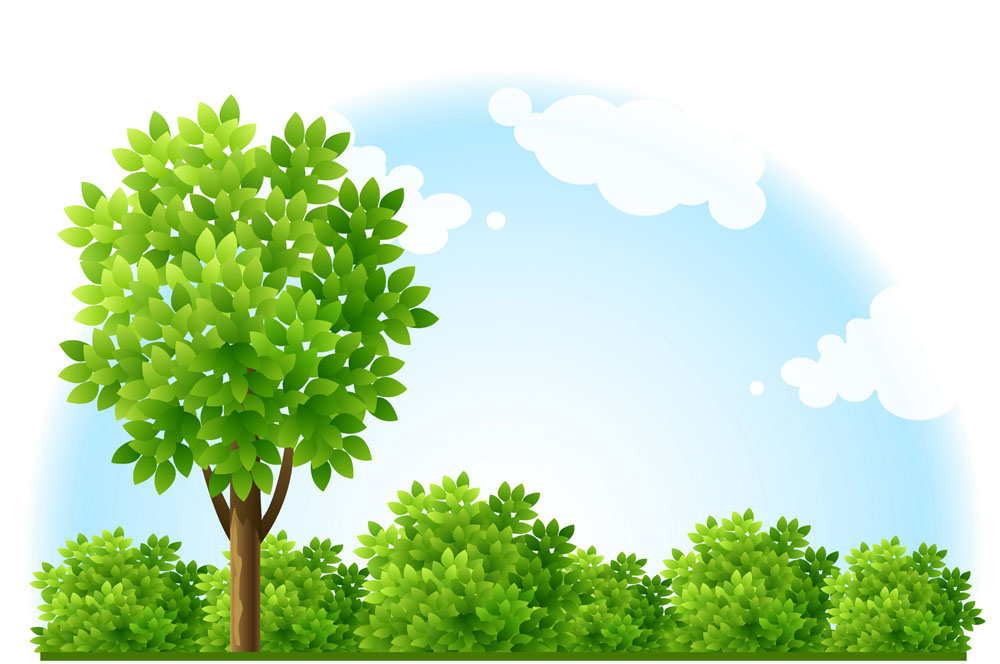 升學準備
的重點
1.辦理期程
雖延後開學
但日程不變
2.有關考試
國中教育會考
      110年度訂於110/5/15、16(星期六、日)考試，簡章已於110/1/15公告
   特色招生｢術科｣考試
      專業：專業群科甄選入學
      科學：科學班甄選入學(建國高中、師大附中、北一女中)
      體育：運動績優甄選入學(體育班or重點項目)
      藝術：藝才班甄選入學(音樂班、美術班、舞蹈班、戲劇班)      
   特色招生｢學科｣考試(師大附中、政大附中、西松高中、海大附中)
   技術型高中免試獨招
   私校獨招
110年 國中教育會考考試日期和時間
3.升學進路
免試入學
特色招生
其他招生
特色招生相關入學管道
[Speaker Notes: 1.法律依據：國民教育法第1條：國民教育依中華民國憲法第一百五十八條之規定，以養成德、智、體、群 、美五育均衡發展之健全國民為宗旨。
2. 適性入學，落實『德智體群美五育均衡發展』
3.適性：能、願意、實行(can,want,do)]
免試入學相關招生管道
[Speaker Notes: 1.法律依據：國民教育法第1條：國民教育依中華民國憲法第一百五十八條之規定，以養成德、智、體、群 、美五育均衡發展之健全國民為宗旨。
2. 適性入學，落實『德智體群美五育均衡發展』
3.適性：能、願意、實行(can,want,do)]
其它相關招生管道
[Speaker Notes: 1.法律依據：國民教育法第1條：國民教育依中華民國憲法第一百五十八條之規定，以養成德、智、體、群 、美五育均衡發展之健全國民為宗旨。
2. 適性入學，落實『德智體群美五育均衡發展』
3.適性：能、願意、實行(can,want,do)]
學術傾向學生
科學班甄選入學
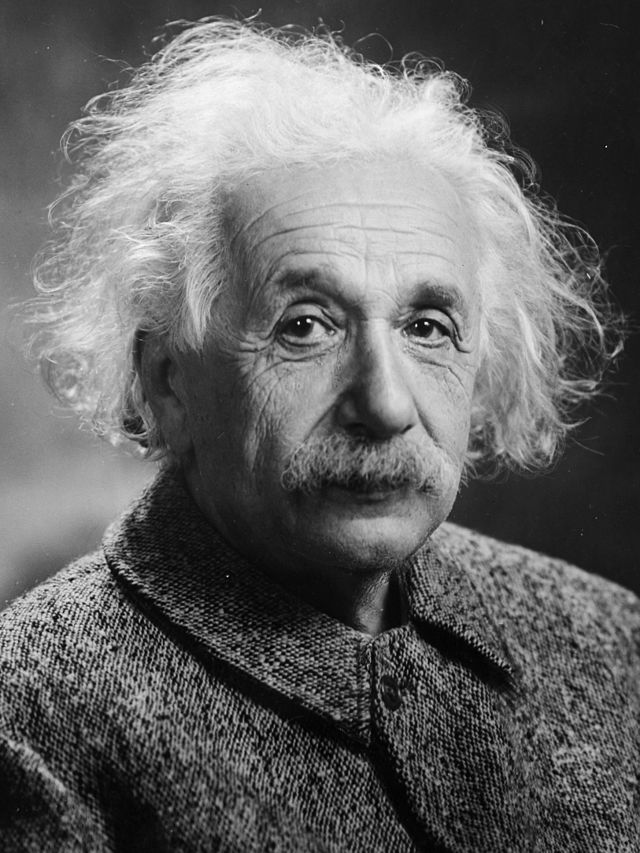 考試分發入學
入學後
資優班鑑定
技職傾向學生
五專優先免試入學
五專聯合免試入學
專業群科甄選入學
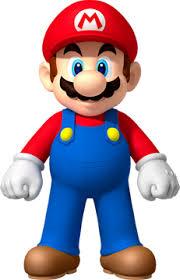 技藝技能優良甄審入學
技術型及單科型
免試獨招
產業特殊類科
優先入學
分區或優先免試入學
選填專業群科
實用技能學程
建教班/產學班/
台德菁英班
才藝出眾學生
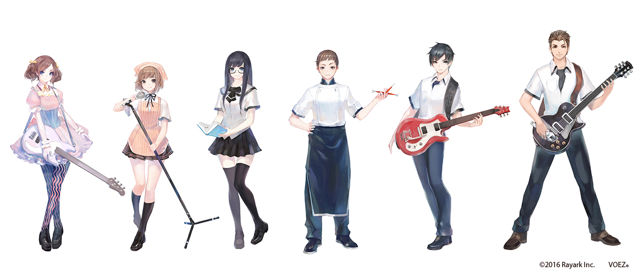 音樂、美術
舞蹈、戲劇
藝才班
甄選入學
專業群科
甄選入學
(設計群科)
技藝技能優良甄審入學
(設計、藝術)
七年一貫制
原住民
藝能班
技術型及單科型
免試獨招
體育專長學生
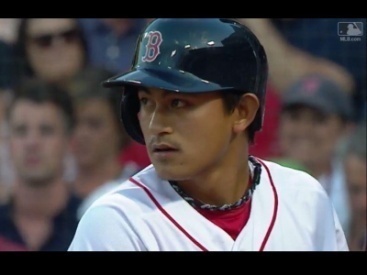 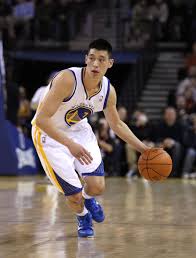 體育班甄選入學
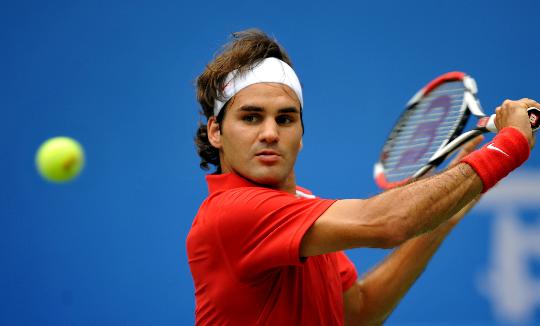 運動績優獨招
運動績優
甄審/甄試
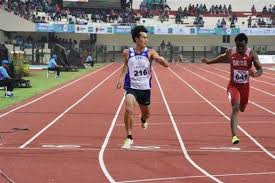 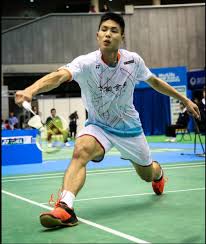 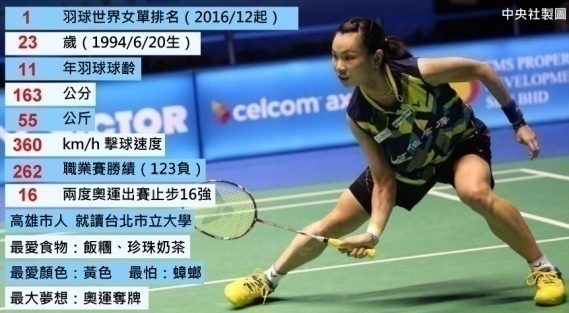 經濟弱勢學生
軍校
產業特殊類科優先入學
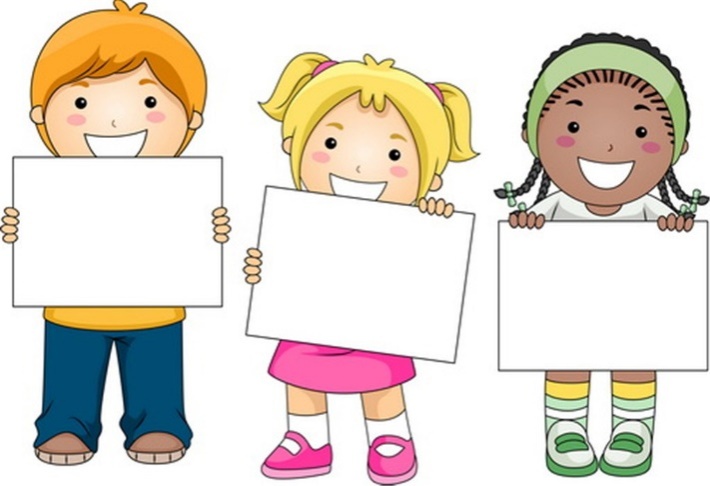 完全/優先/分區
免試入學
選讀進修部
實用技能學程
優先免試入學弱勢保障名額
建教班/產學班/
台德菁英班
原住民學生
各入學管道
均提供2%外加名額
原住民藝能班
慈濟科大護理科原住民專班
台南護專老人服務事業科原住民專班
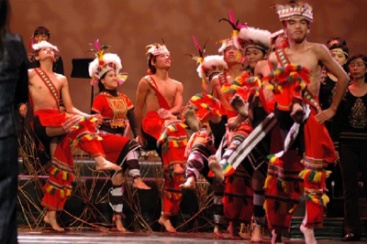 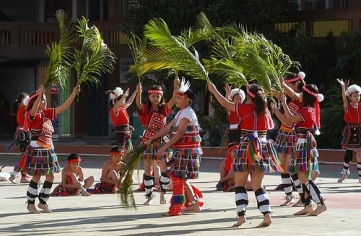 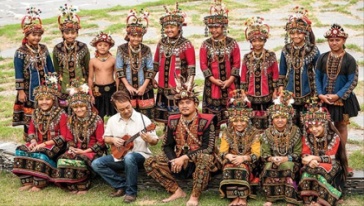 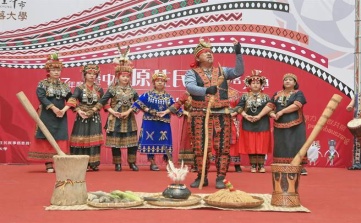 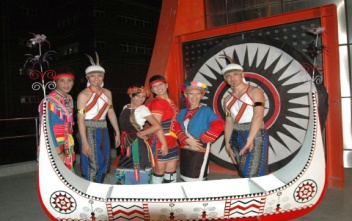 身心障礙學生
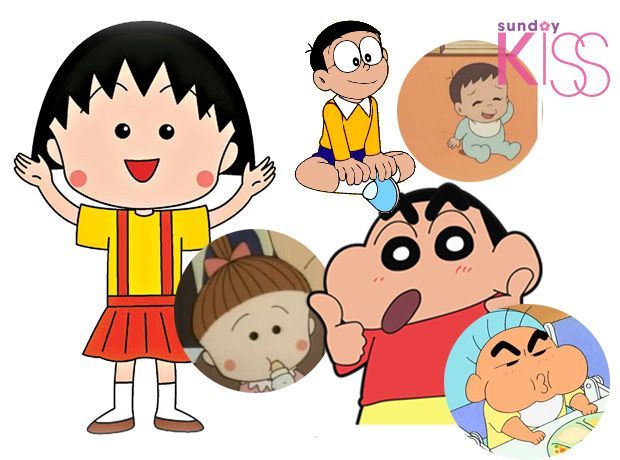 身心障礙學生適性輔導安置
各入學管道均提供2%外加名額
一般學生
完全免試入學
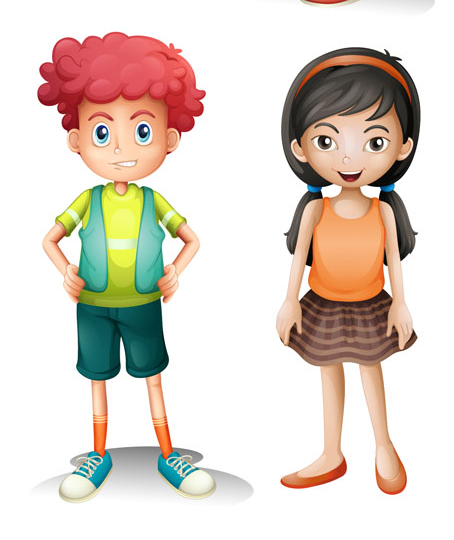 優先免試入學
基北區免試入學
直升入學
五專優先免試入學
五專聯合免試入學
4.積分採計和比序
A-1.高中職免試入學積分採計(108方案)
國中教育會考積分的意義
例如：32.8
整數
小數
﹒
五科成績總和
(學科能力，7*5=35)
寫作測驗成績
(寫作能力)
A-2.基北區高中高職免試入學比序順次
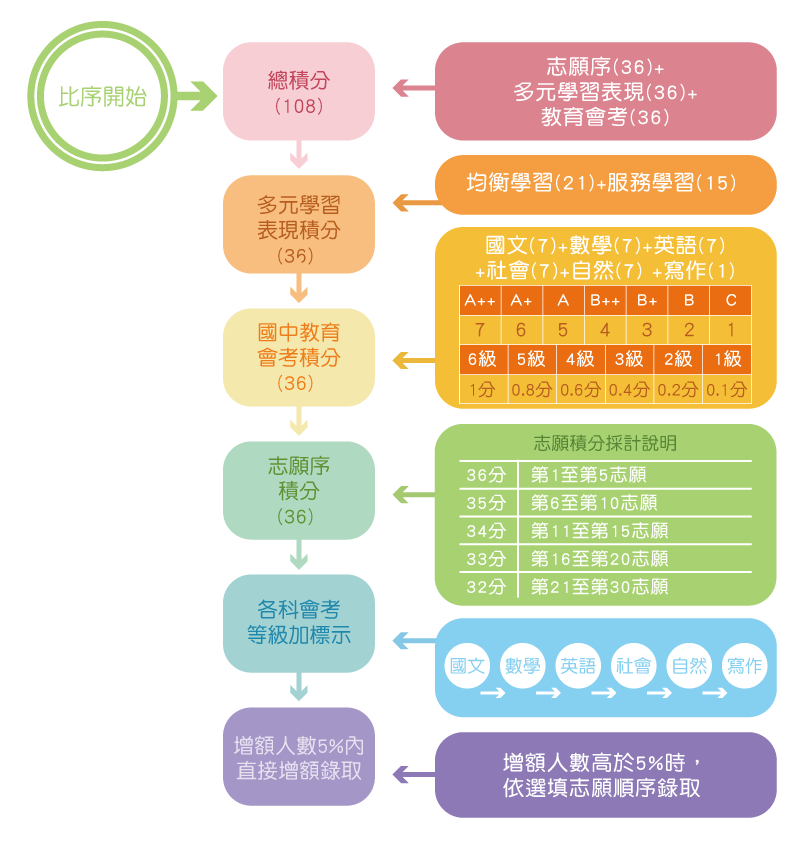 免試入學超額比序說明
6           7           1         3        2        0.8
21+15=36
21+15=36
6           6           2         2        3        0.8
甲生、乙生，哪一位先分發?
1.第一比序(總積分)相同
2.第二比序(多元學習表現)相同
3.第三比序(會考總積分)相同
4.第四比序(志願序積分)相同
5.第五比序(會考各科等第標示，依序為國、數、英、社、自、寫作測驗)
甲生先分發
B-1.五專優先免試入學積分採計項目
1.多元學習表現（含服務學習及競賽）
2.技藝優良
3.弱勢身分
4.均衡學習
5.國中教育會考（含寫作測驗）
6.志願序
國立學校及護理科、護理助產科均須採計國中教育會考成績(私立學校
除護理科、護理助產科外，由各校自訂是否採計國中教育會考成績)
B-2.五專優先免試入學積分採計
[Speaker Notes: 後面我們來分別介紹計分方式]
B-3.五專優先免試入學比序順次
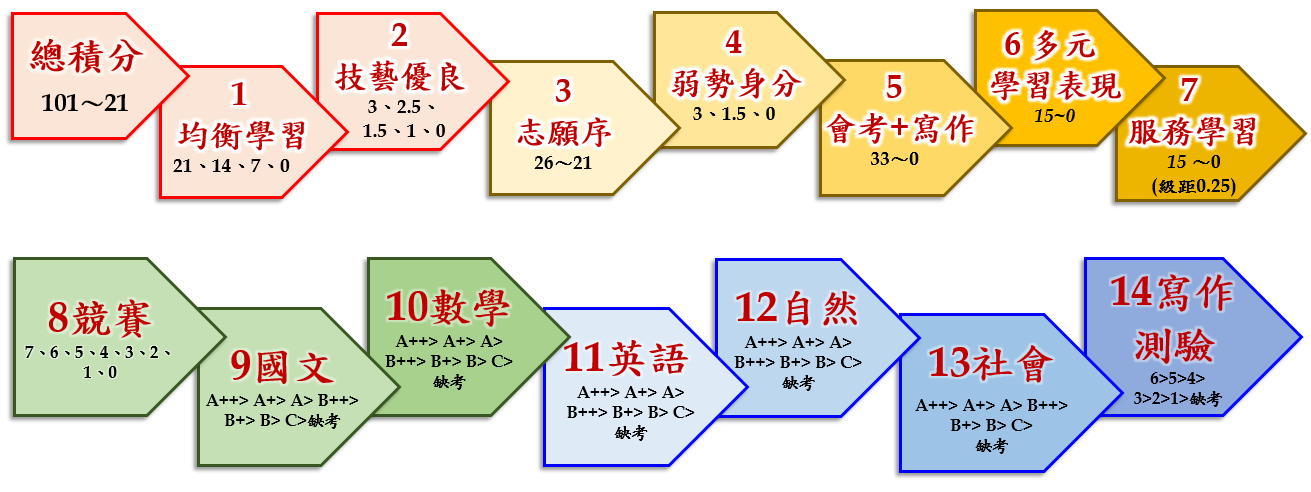 註：積分採計無論是否採計會考成績，但同分比序項目皆為一致標準，且均包含會考相關科目之比序。
16分
3分
2分
6分
3分
15分
5分
滿分50分
C-1.五專免試入學積分採計
日常生活表現評量
競賽
服務學習
體適能
技藝班成績
低收入戶、中低收入戶、領失業給付者之子女
健康與體育
藝術與人文
綜合活動
生涯發展規劃書
國、英、數、社、自
作文
各校自訂
C-2.五專免試入學比序順次
主項目
多元學習表現
技藝優良
弱勢身分
均衡學習
適性輔導
其他
國中教育會考
以上7項比序順序由各校自訂
分項目
競賽
服務學習
日常生活表現評量
體適能
國文
英語
數學
社會
自然
寫作測驗
以上4項比序順序由各校自訂
國中教育會考
3等級4標示
以上6科比序順序由各校自訂
如果要讀五專
1.服務時數多(優免60小時、免試56小時)2.記功/嘉獎、不記過
3.要當幹部或小老師(優免一學期2分、免試一學期1分) 4.體適能要好
5.要參加技藝班(60分以上就有加分)6.家長在生涯網站/國中學生生涯輔導紀錄手冊要勾五專7.全民英檢證照備著(最多可外加5分)
8.國中教育會考
5.免試/特招志願選填暨輔導
第一次志願模擬選填： 
     12.28~1.15（沒有特色招生志願的選填）
第二次志願模擬選填：
     3.29~4.9（包含特色招生志願的選填）
第三次志願模擬選填：
     6.7~6.16（模擬志願選填的資料保留）
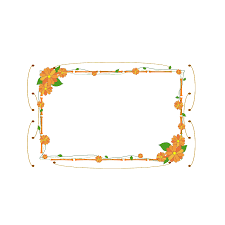 叁、基隆市
     特惠專案
基隆市應屆國中畢業生特惠專案
￥基隆市優先免試入學
￥基隆區完全免試入學
￥基隆市直升入學
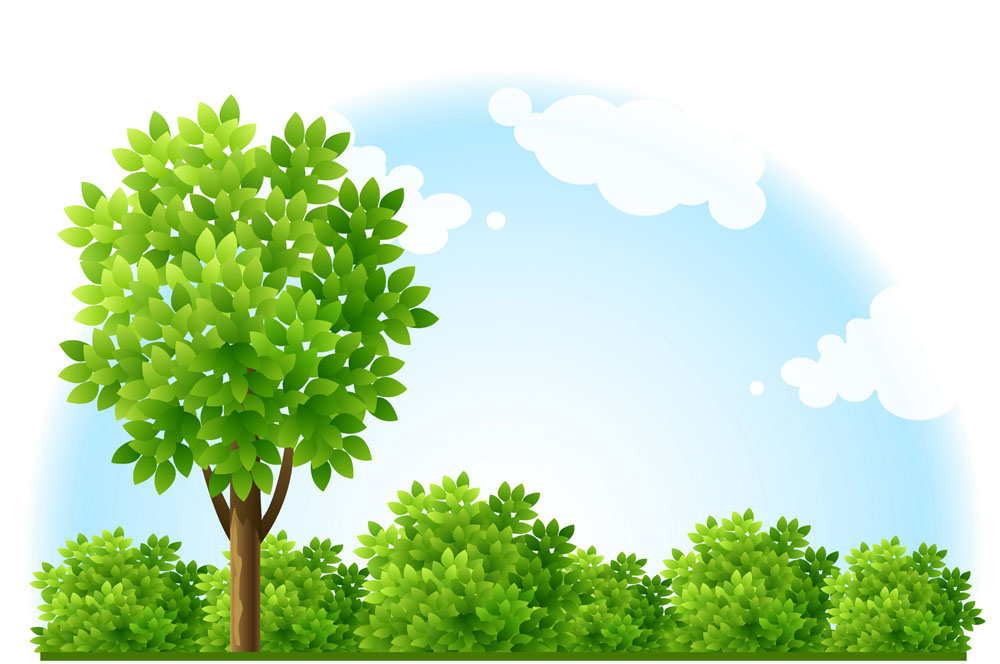 優先免試入學
辦理時機
後
先
招生學校(12校)
報名資格
【基隆市】
公私立國民中學應屆畢(結)業生
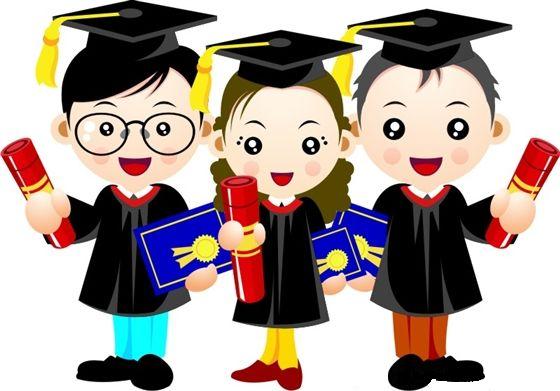 報名作業
☆一律由就讀國中代辦集體報名。
☆報名學生可選填 1 校/ 1 科。
錄取方式
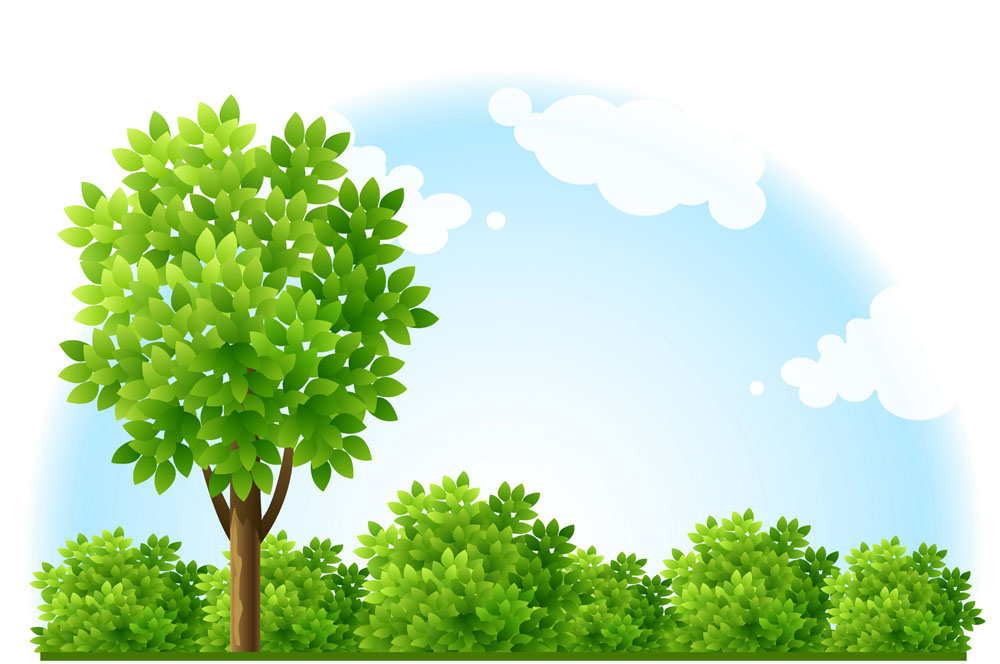 完全免試入學
完全免試入學
☆不採計國中教育會考成績。
☆不採計國中在校學科成績。
☆不採計志願序積分。
辦理時機
後
基隆區
完全免試
入學
先
更早
招生範圍
1.基隆市全區(中正、仁愛、
   信義、中山、安樂、七堵、
   暖暖等區)
2.新北市瑞芳、萬里、雙溪、
   貢寮、平溪、汐止等區
招生學校(13校)
新北市
雙溪
中華
報名資格
【基隆市】
公私立國民中學應屆畢(結)業生
及新北市招生範圍內國民中學應屆畢(結)業生
報名作業
☆一律由就讀國中代辦集體報名
☆學生可選填學習區對應學校 報名
基隆市國中應屆畢業生
皆可選擇基隆市境內
11所公私立高中職為
志願學校
§.單校單科：
      限報名一校一科，電腦分發→ 5/13 放榜→ 6/10 報到
       中山高中、暖暖高中、八斗高中、雙溪高中
       基隆高中、基隆女中、二信高中、聖心高中
       光隆家商、培德工家、中華商海
§.單校多群多科：
      報名一校(暫不選科)，5/13 現場撕榜(現場選科)→ 6/10 報到
       基隆商工、海大附中
錄取方式(單校單科)
錄取方式(單校多群多科)
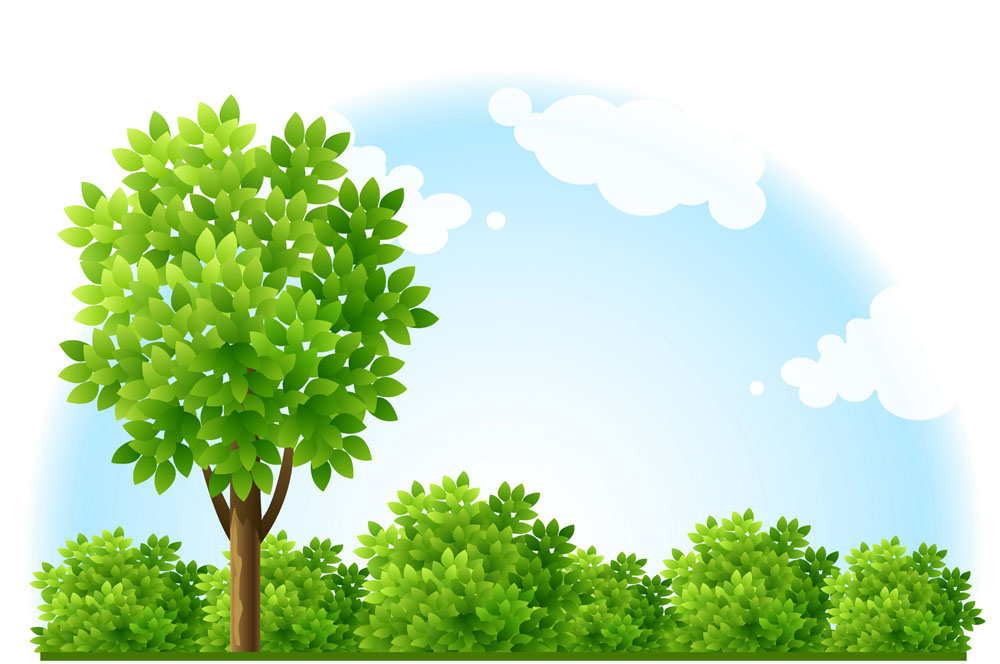 直升入學
辦理時機
後
基隆區
完全免試
入學
基隆市直升
入學
先
更早
招生學校(6校)
報名資格
【基隆市】
公私立完全中學國中部
應屆畢(結)業生
報名作業
☆一律向就讀國中報名。
☆報名學生以該校高中部各科
    為唯一志願。
錄取方式
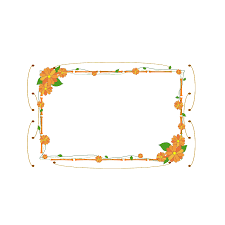 肆、分享與建議
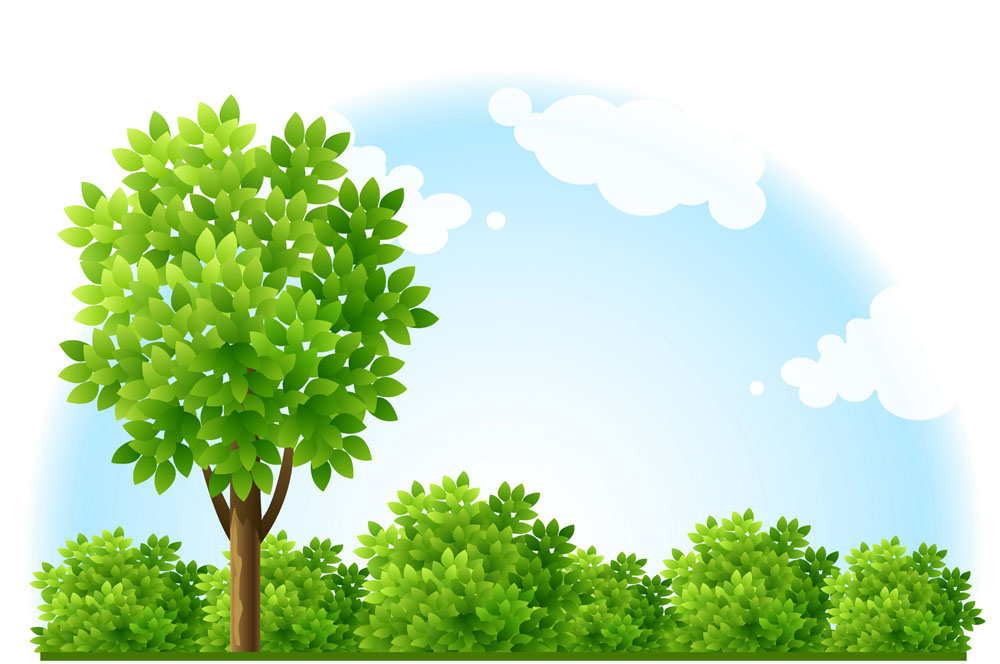 諮詢管道
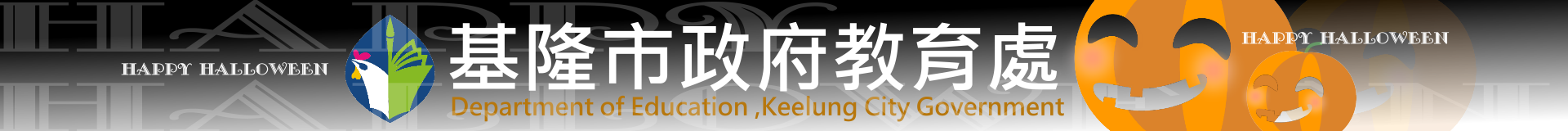 基隆市
基隆市十二年國教諮詢熱線
電話：2430-1505
                  分機102
傳真：2432-7209
基隆市
基隆市十二年國教資訊網
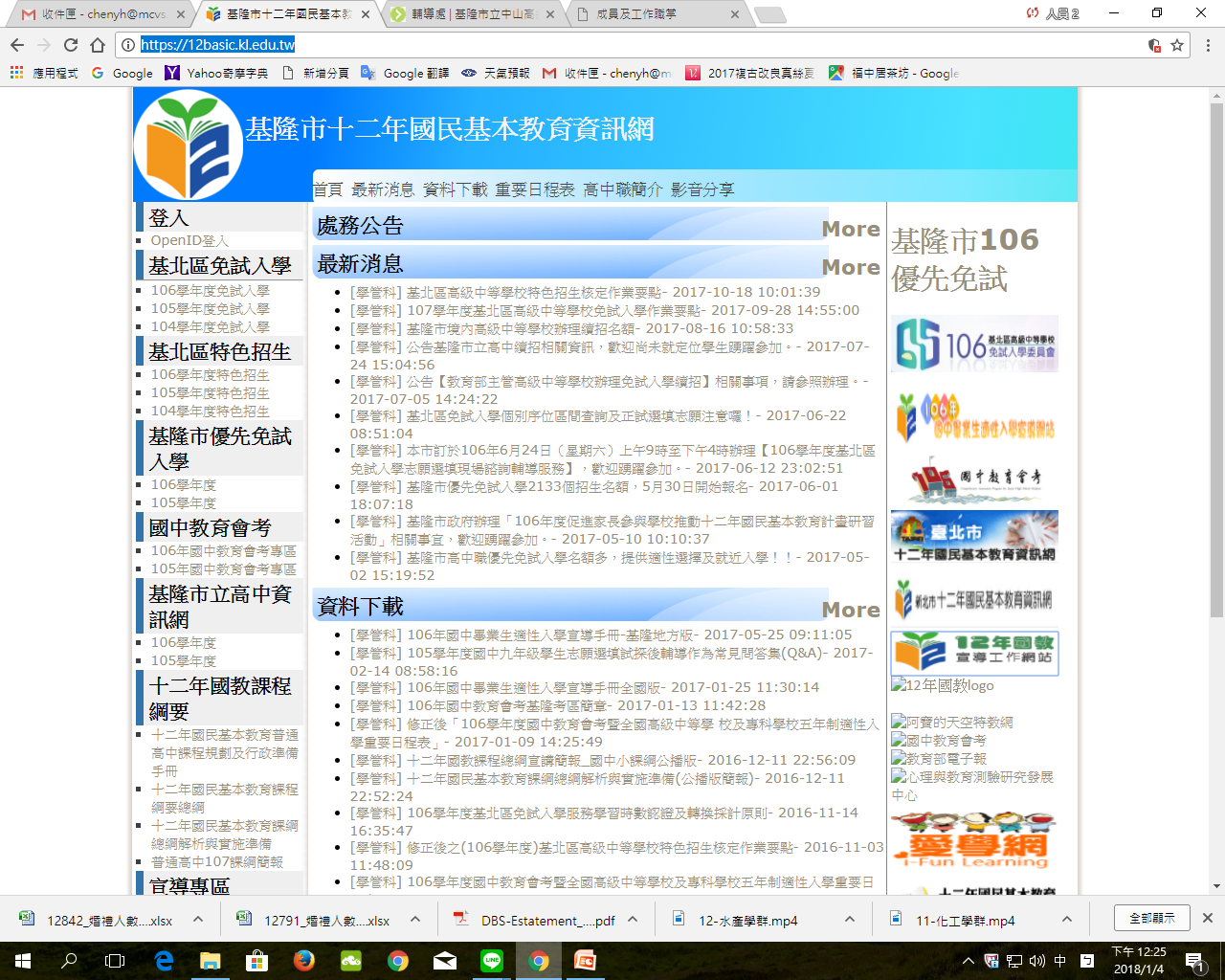 網址：https://12basic.kl.edu.tw
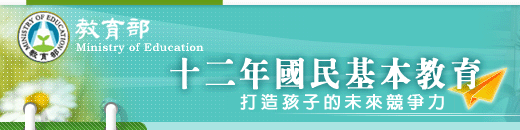 教育部十二年國教諮詢熱線
電話：(04)3706-1800
教育部十二年國教諮詢熱線
電話：(04)3706-1800
國中教育會考網站
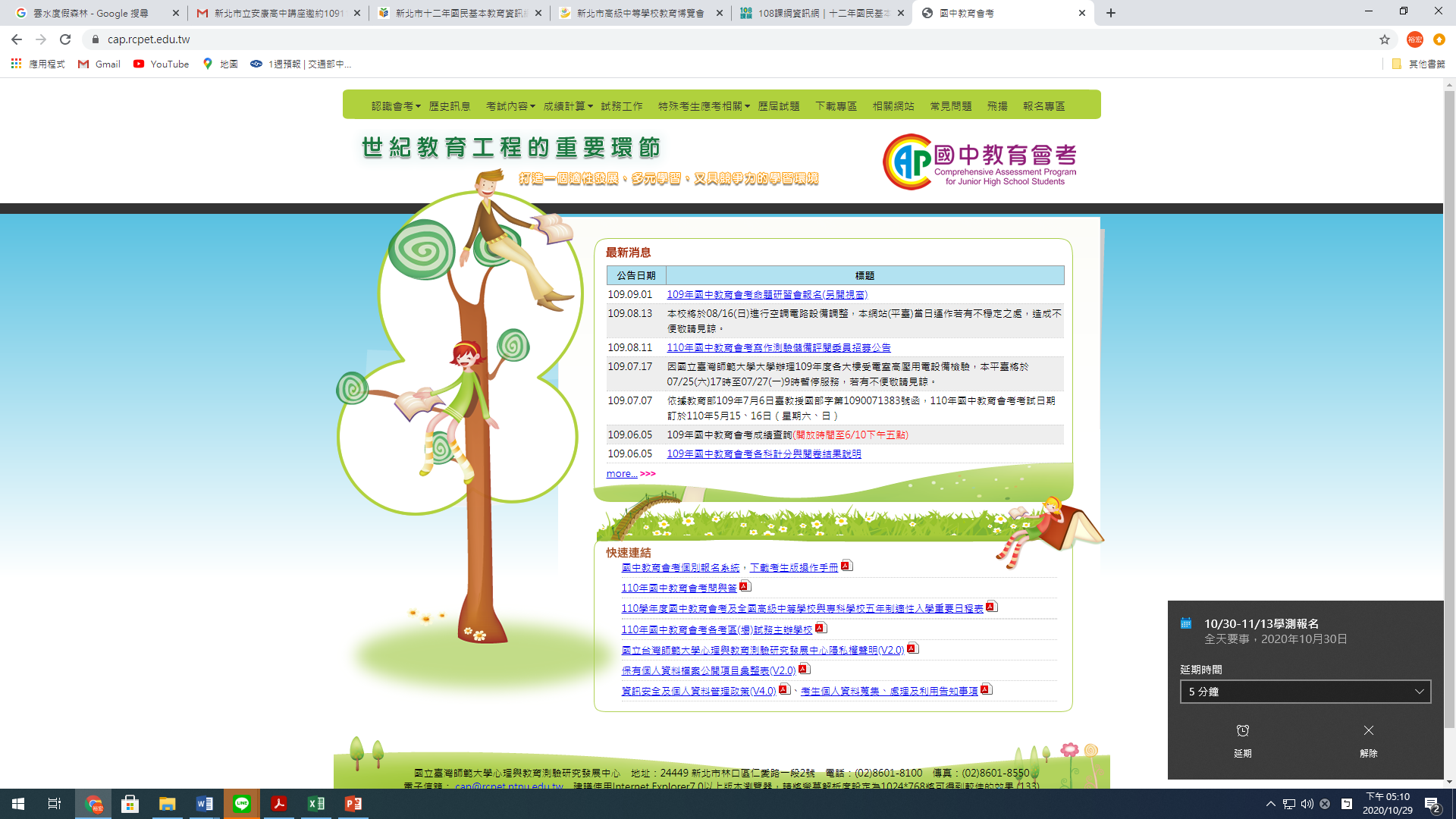 網址： https://cap.rcpet.edu.tw
國中畢業生適性入學宣導網站
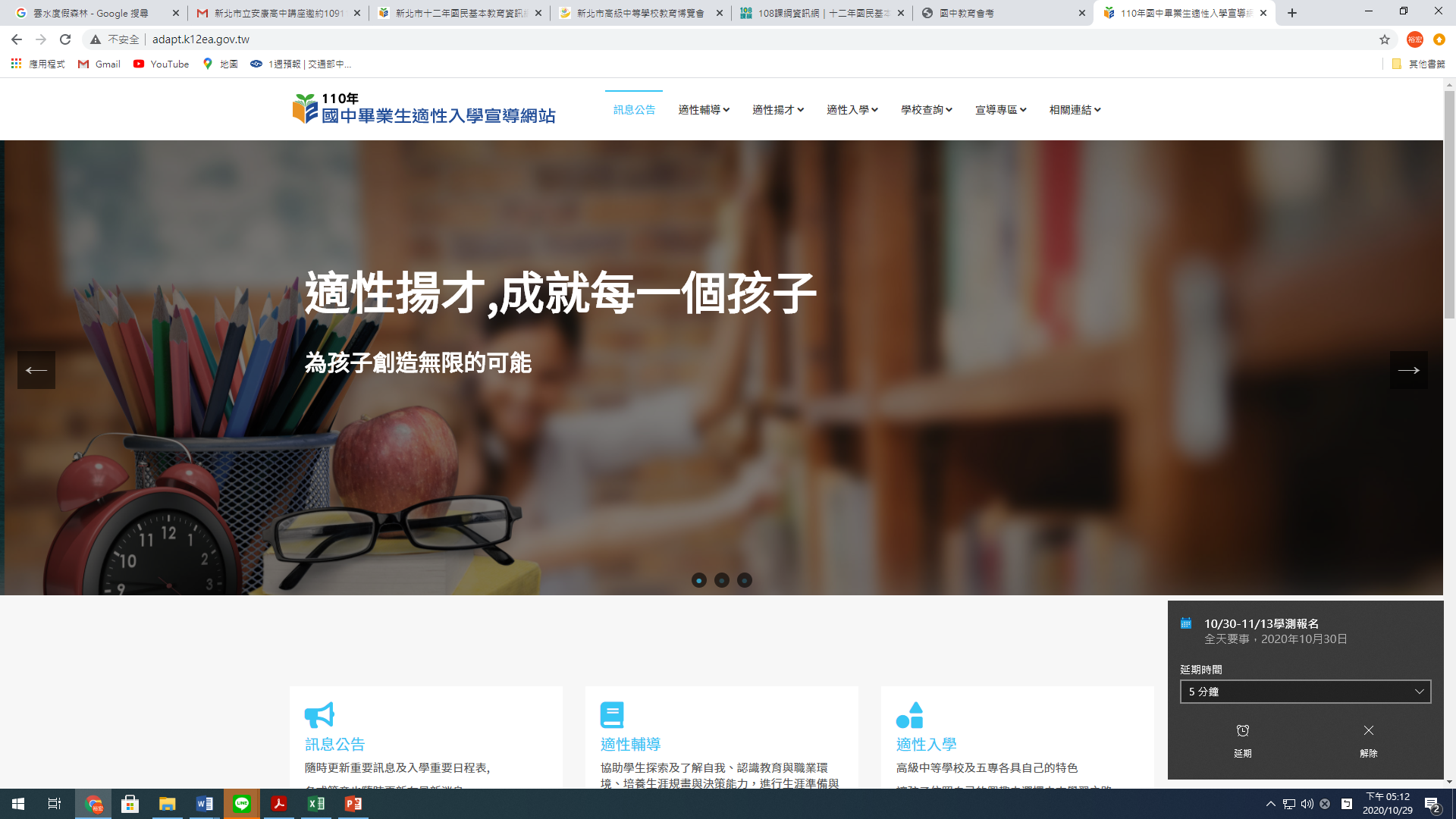 網址：http://adapt.k12ea.gov.tw
全國高級中等學校及五專資訊網
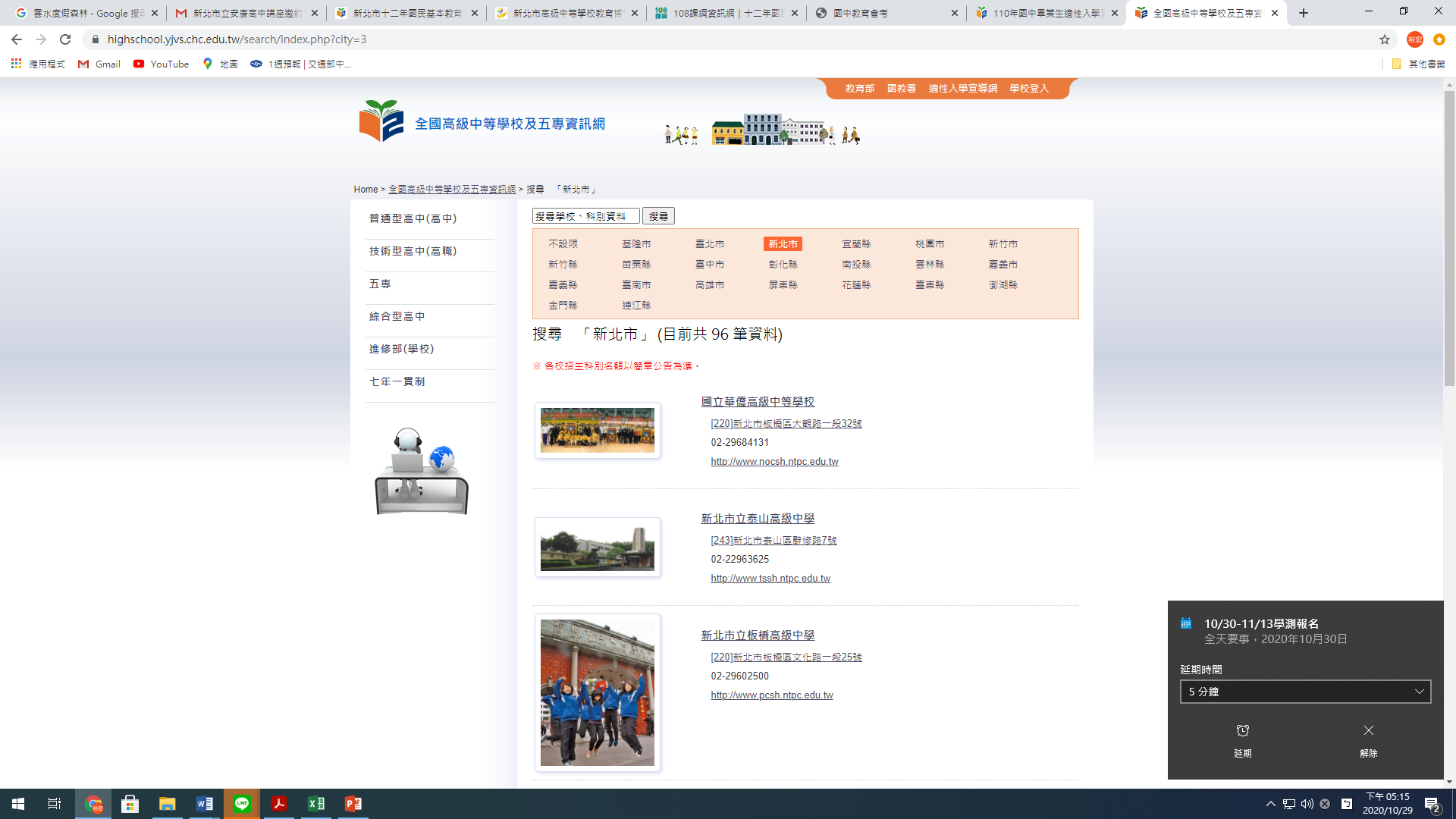 網址：https://highschool.yjvs.chc.edu.tw/search/index.php?city=3
全國高級中等學校及五專定位查詢系統
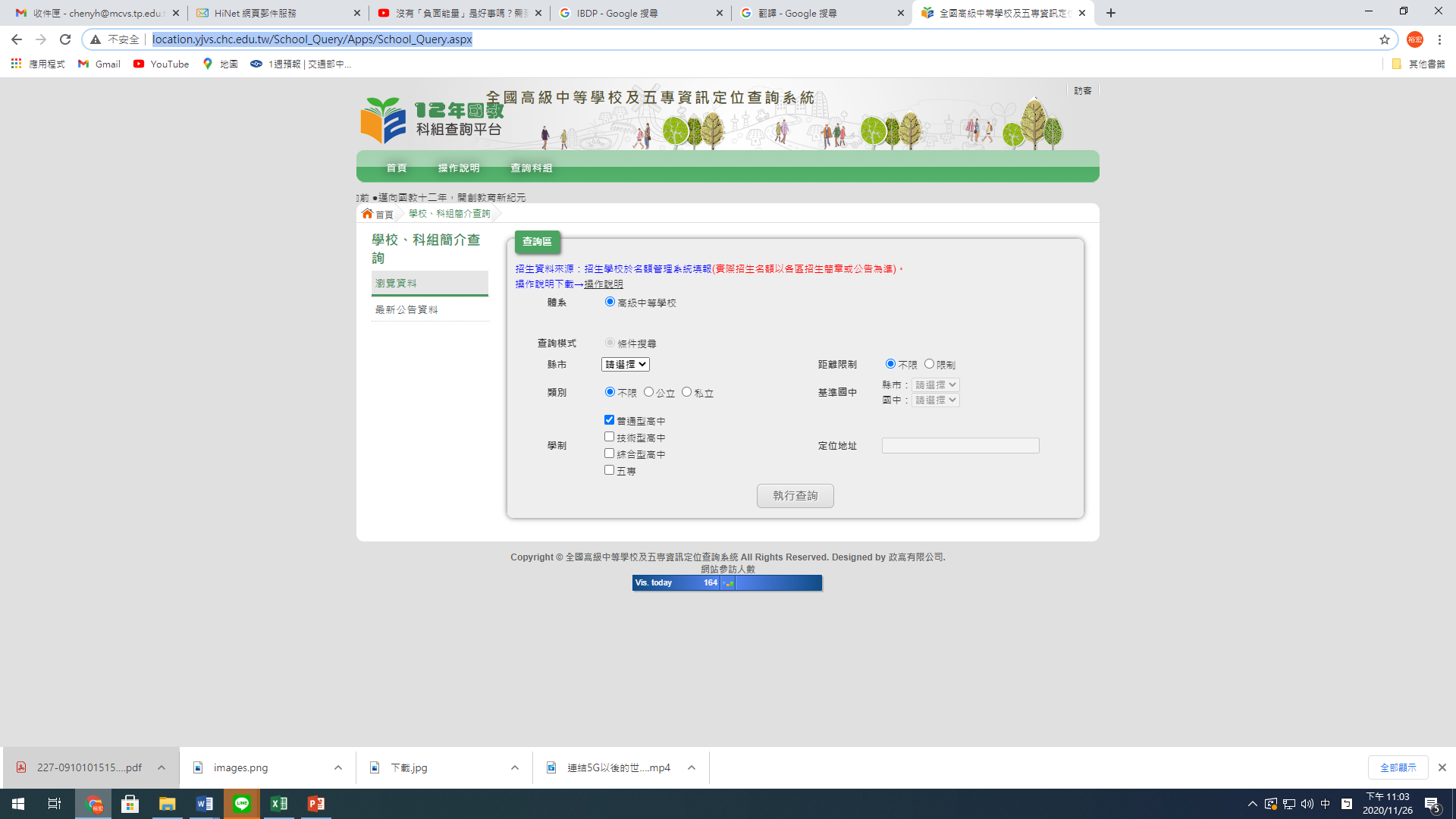 網址：http://location.yjvs.chc.edu.tw/School_Query/Apps/School_Query.aspx
五專招生資訊網
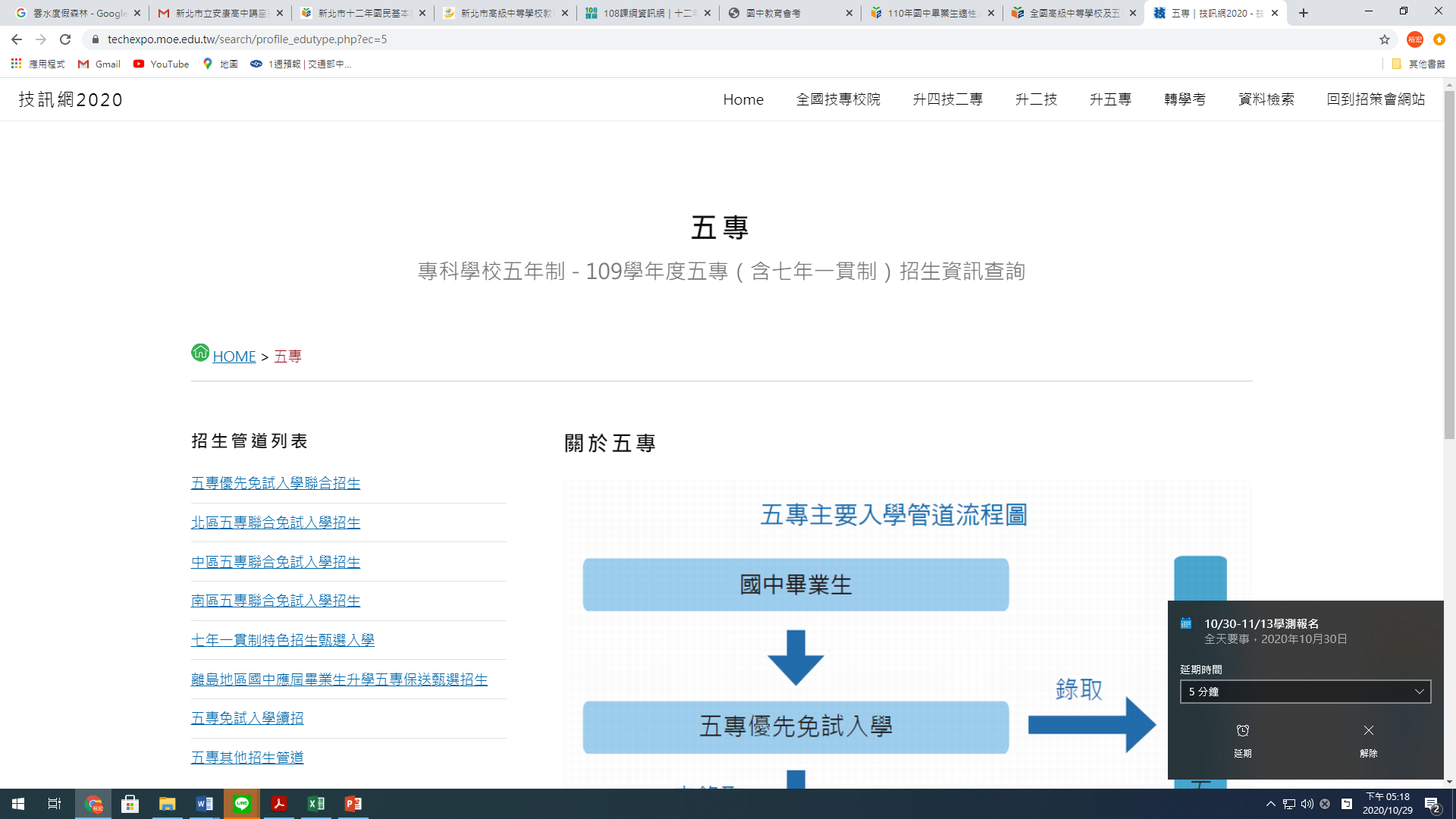 網址：https://techexpo.moe.edu.tw/search/profile_edutype.php?ec=5
技專校院招生策略委員會
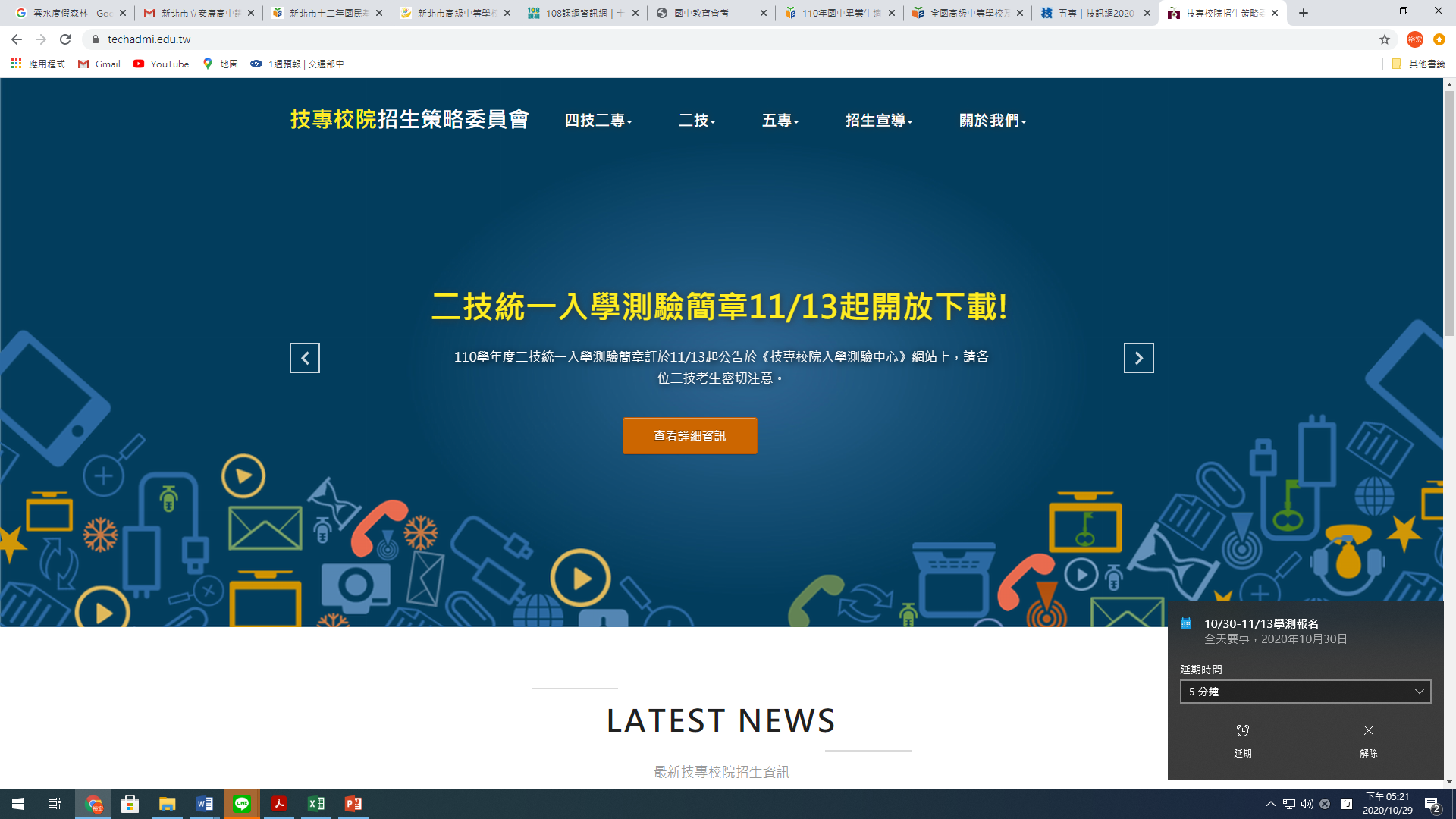 網址：https://www.techadmi.edu.tw
技訊網2020
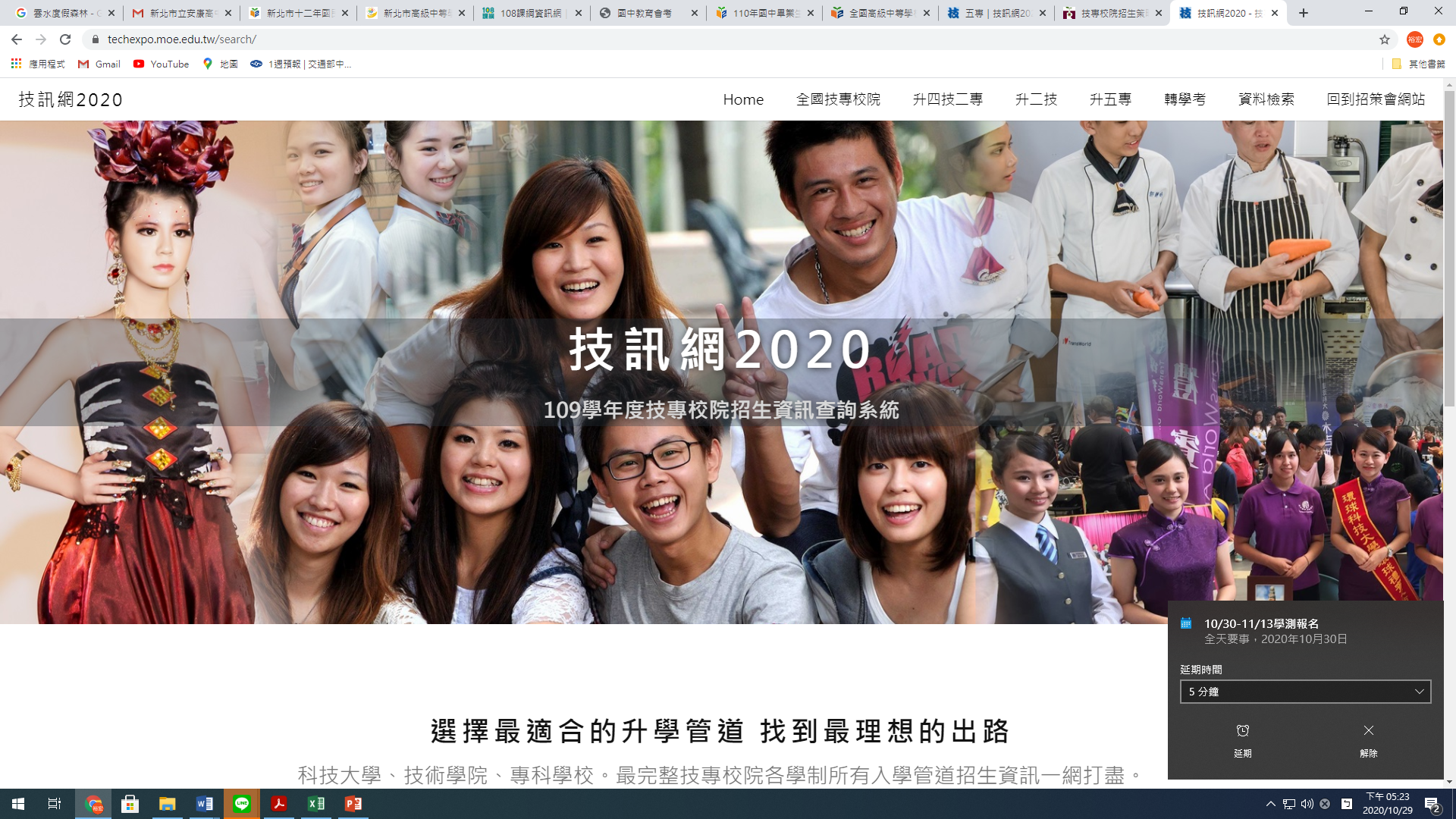 網址：https://techexpo.moe.edu.tw/search
全國高級中等學校課程計畫平台
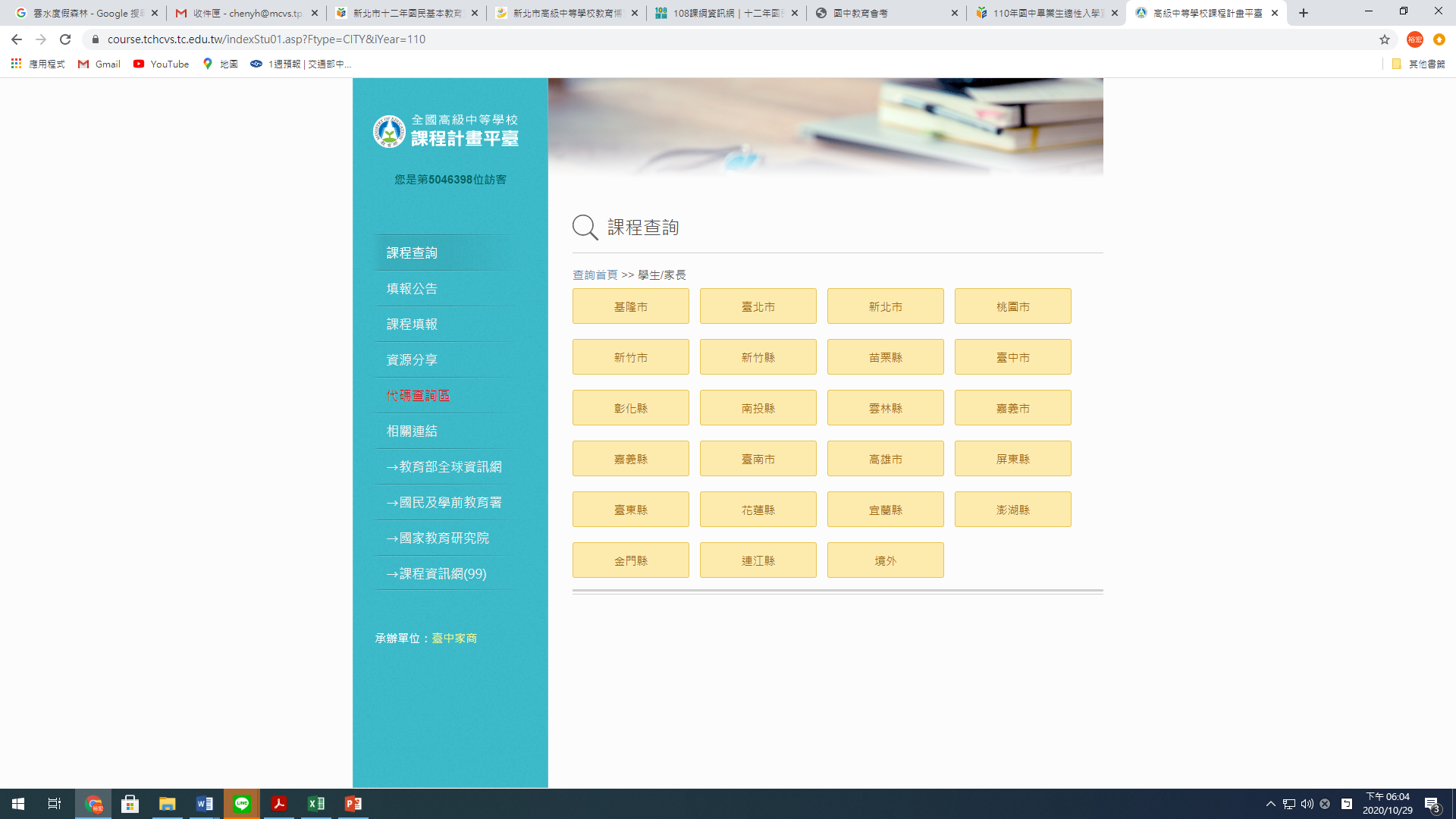 網址：https://course.tchcvs.tc.edu.tw
教育部108課綱資訊網(十二年國民基本教育)
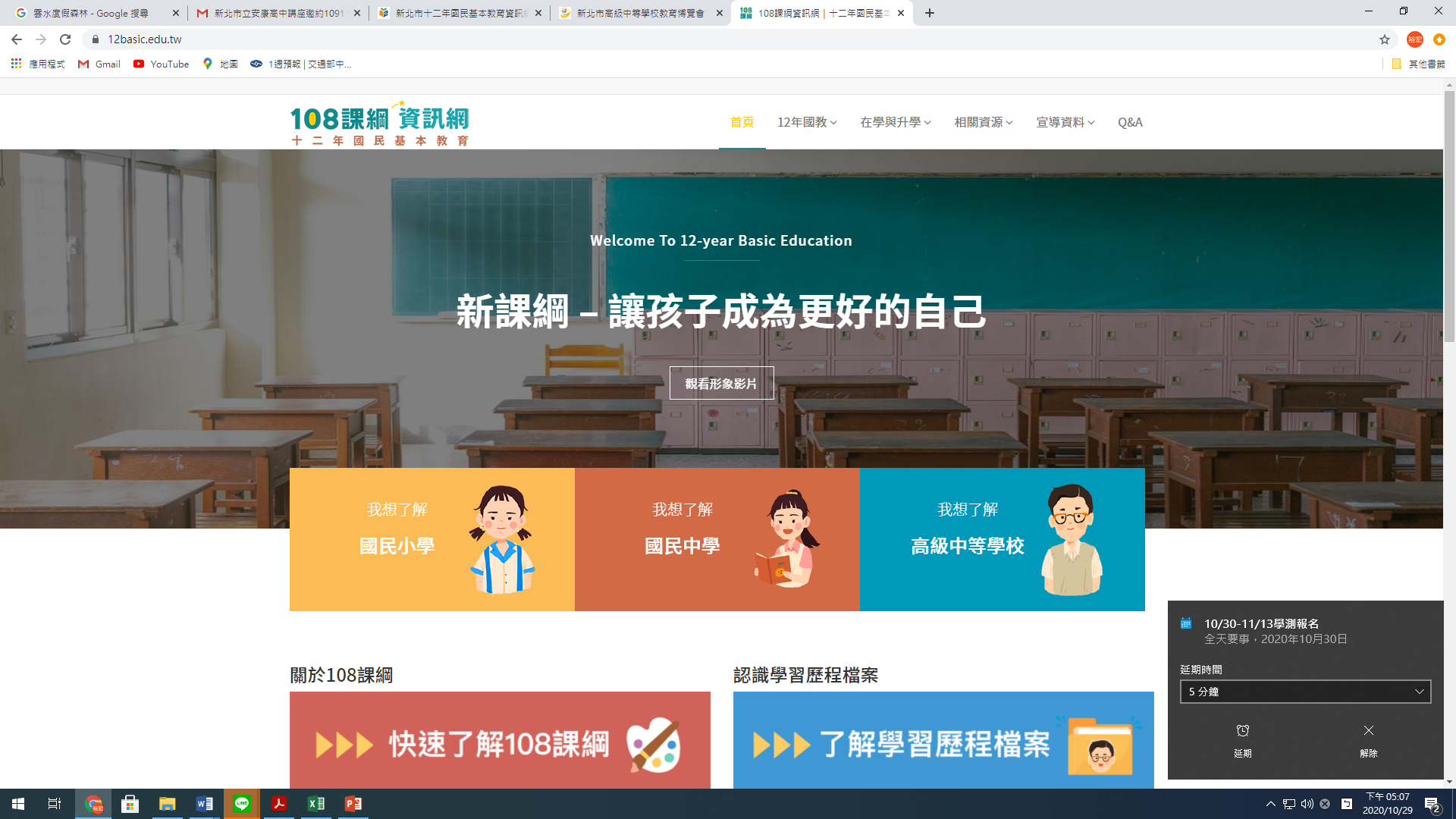 網址：https://12basic.edu.tw
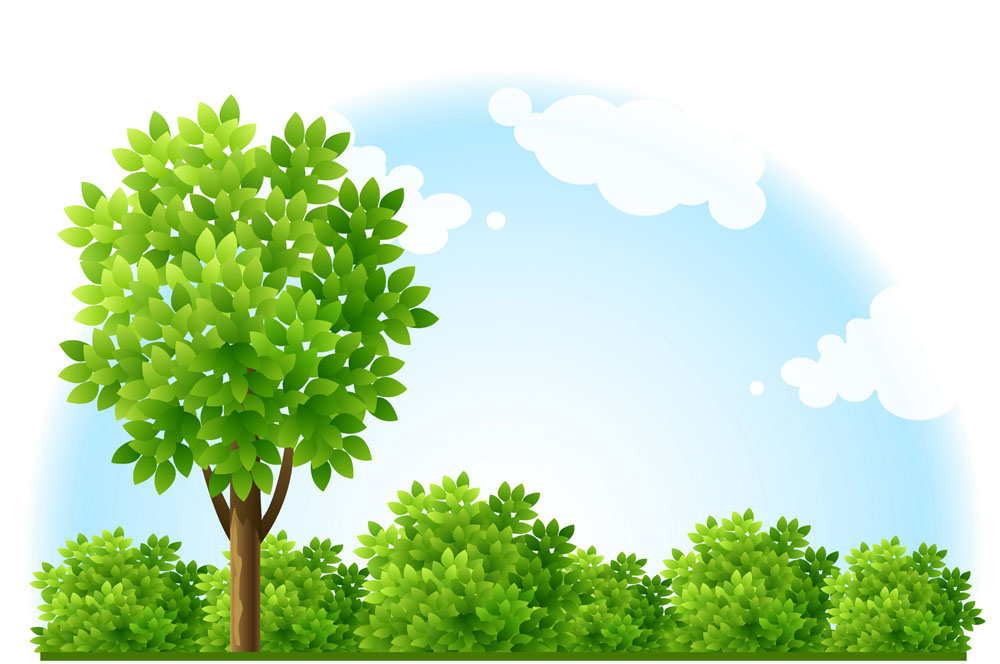 分享與建議
選擇直升
教務方面：
＃課程6年一貫，節省複習的時間，加速學習進度，贏在起
    跑點；相對增加許多學習的時間，可以深化、廣化學習課
    程的內容
＃有助於國中&高中課程的銜接、統整
＃有效學習以提升基礎學科能力，更容易適應大學的學習
學務方面：
＃生活教育與管理的一致性，學生不容易變壞
＃比較不易產生適應的問題
輔導方面：
＃學校照顧比較周全(學習歷程檔案)
＃師生之間的熟悉度和信任感
＃有助於學生人格的穩定和身心的健康發展
閱讀簡章的要領
1.先看招生學校/科別/班次
2.再看是否符合報名資格
3.評估錄取的機會大不大
4.掌握其重要日程
109年國中教育會考各科標準
打保齡球的聯想
如果你每次都砸倒 9 個瓶子，最終得 90 分；
如果你每次能砸倒10個瓶子，最終得300分。
體悟：比別人稍微努力一點、再多堅持一會，
            就能贏得更多機會。
1.1*1.1*1.1*…(10次)=2.5937      0.9*0.9*0.9*…(10次)=0.3846
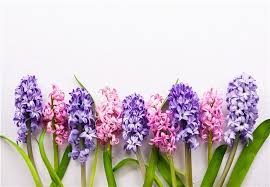 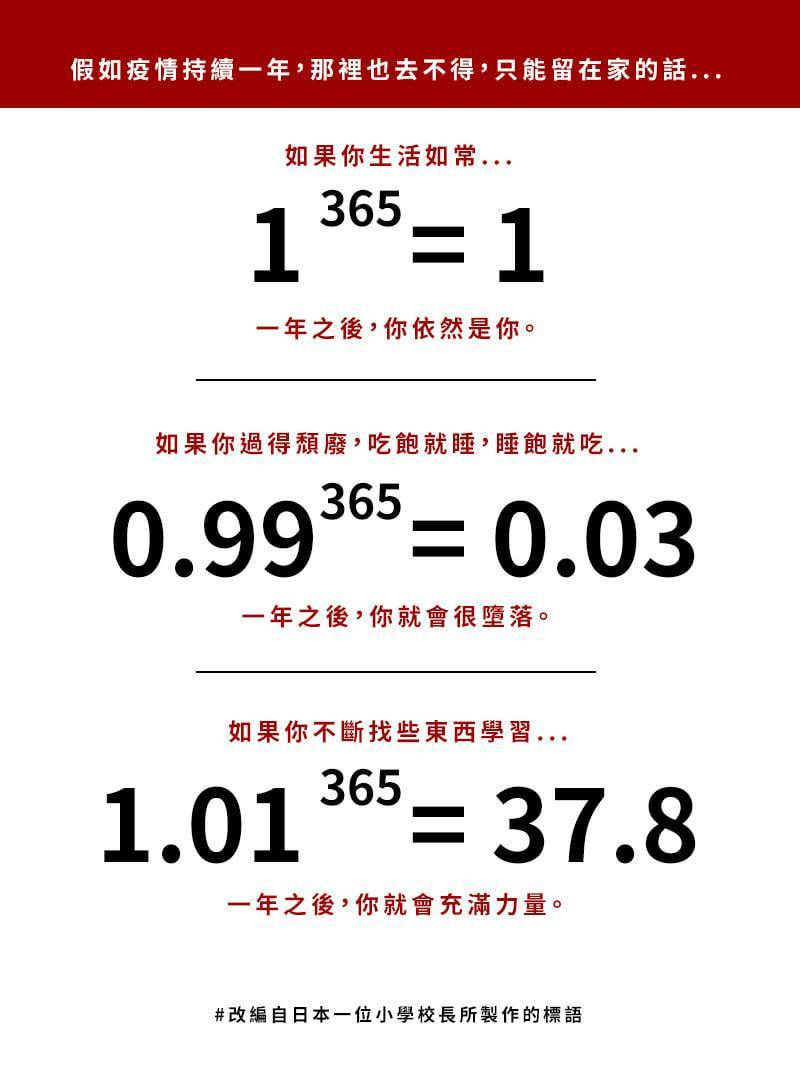 時間花在哪裡，
成就就在那裡。
Where time is spent, 
where achievements are.
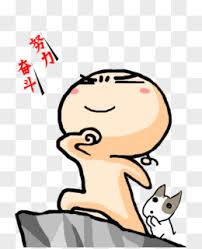 有信心，
有希望，
就能有未來
～聖嚴法師自在語
選對學校  找對出路
適性選讀  快樂人生
Thanks
感謝聆聽    敬請指教